Engineering Design Process
November 19, 2016
Olga Cammer
5th Grade Teacher
Sierra Vista Elementary
La Habra City School District
The 4 C’s:  Super Skills for the 21st Century
Collaboration
Working together to reach a goal
Putting talent, expertise, and smarts to work
Communication
Sharing thoughts, questions, ideas, and solutions
Critical Thinking
Looking at problems in a new way,
Linking learning across subjects and disciplines
Creativity
Trying new approaches to get things done equals innovation and invention
21st Century Learning
Above and Beyond
Peter Reynolds
P21   
Fablevision

What are some 21st Century Skills shown in the video?
STEM
Science
Hands-on and Inquiry based

Technology
The products and systems that meet human needs

Engineering
Design and create 

Mathematics
What mathematics are included in science and engineering?
Engineering Design Process
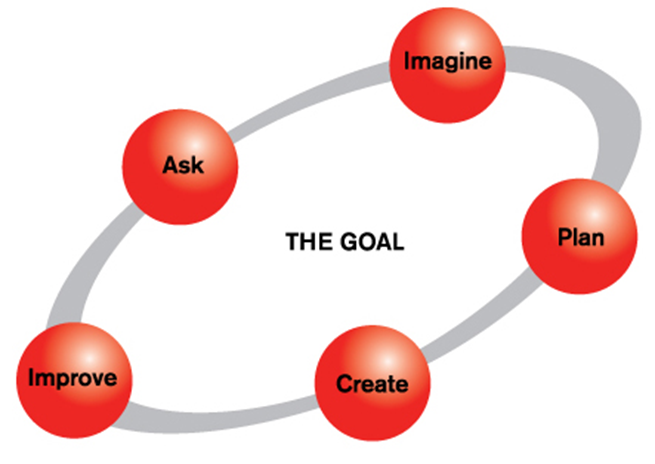 Engineering Design Process
Ask
What do you want to know?
What are the constraints?
Imagine
Brainstorm ideas
What are some solutions?
Plan
Draw a diagram
Make a list of materials you will need.
Create
Follow your plan and create it.
Test it out?
Improve
Make your design better.
Test it out.
Engineering Design Challenge
Challenge:  Build a tower that will support a stuffed bear.  

Materials:  50 3x5” index cards 

Constraint:  The bear must be displayed at least 10 cm off of the table.  
Constraint:  Time